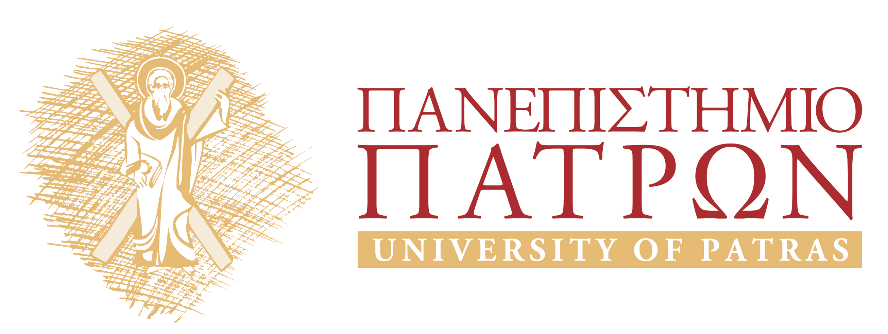 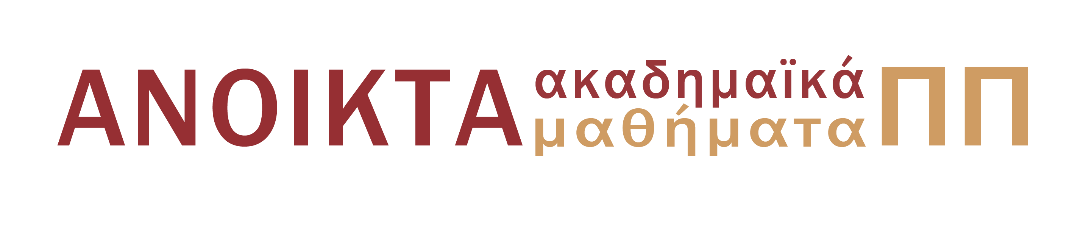 Επικοινωνίες Πρόσβασης
Ασύρματη Τεχνολογία Πρόσβασης
Επίκουρος Καθηγητής Βασίλης Στυλιανάκης
Πολυτεχνική Σχολή Πανεπιστημίου Πατρών
Τμήμα Ηλεκτρολόγων Μηχανικών και Τεχνολογίας Υπολογιστών
Περιεχόμενα Ασύρματης Τεχνολογίας Πρόσβασης
Επισκόπηση της Ασύρματης Τεχνολογίας
Τα πρότυπα IEEE 802.11 WLAN 
Η κυψελλοειδής κινητή τηλεφωνία
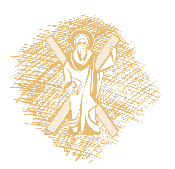 Το Μελλοντικό Δίκτυο
Μελλοντικό Τηλεπικοινωνιακό Δίκτυο
Τερματικά Χρηστών
Ευρυζωνικό Ασύρματο Δίκτυο Πρόσβασης
Κινητές
 Συσκευές
Κινητά
PDA/PIA
Μελλοντικό Διαδίκτυο
Φορητά
Σταθερά
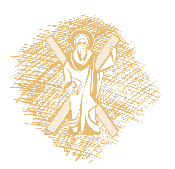 Ευρυζωνικές Ασύρματες Υπηρεσίες
Τύπος
Εφαρμογή
Κινητικότητα
Ρυθμός
Τηλεφωνία
Οποιαδήποτε
9.6 Kbps-64 Kbps
CBR
Videophone/
camera uplink
Μέση ή χαμηλή
384 Kbps - 6 Mbps
CBR ή VBR
~ 1 Mbps μέγιστο
E-mail
packet/UBR
Μέση ή χαμηλή
~ 5-10 Mbps
 μέγιστο
Κινητό Internet
Χαμηλή
packet/UBR ή VBR
Σταθερό
 Internet
~ 10-25 Mbps
 μέγιστο
Στατική
packet/UBR ή VBR
~ 10-25 Mbps peak
μέγιστο
Video-on-
demand
CBR ή VBR
Στατική
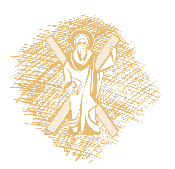 Σύσταση Ασύρματων Εφαρμογών
10 Mbps+ 
Σταθερά – 
μέτριας κινητικότητας
Δεδομένα πακέτων + Φωνή/Video
Εφαρμογές
Ευρυζωνικά
μικροκύματα
100 Mbps
10 Mbps
Broadband
PCS
Ταχύ
WLAN
Ρυθμός Υπηρεσίας
UMTS/
IMT-2000
1 Mbps
Ασύρματο
LAN
LEOS, etc.
100 Kbps
PCS
Cellular
10 Kbps
Κινητικότητα
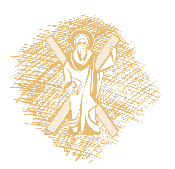 Σχέση Ενσύρματης – Ασύρματης Πρόσβασης (ΗΠΑ)
Εκατομμύρια
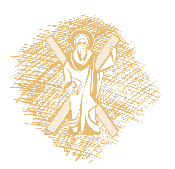 6
[Speaker Notes: Three minutes:

Homes with wired networks still outnumbered those homes with wireless networks
33 percent of broadband households have home networks while an additional 5 percent plan to get one

In comparison, only eight percent of dial-up households have home networks with three percent planning to purchase]
Πρότυπα Growing 802.11
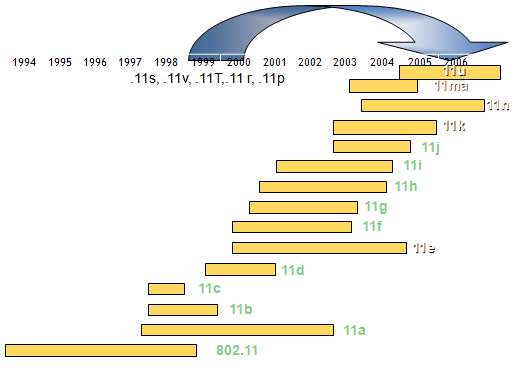 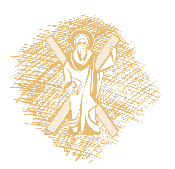 Ασύρματα Πρότυπα
Αισθητήρες
RFID
(AutoID Center)
IEEE 802.15.4
(Zigbee Alliance)
RAN
IEEE 802.22
WAN
3GPP (GPRS/UMTS)
3GPP2 (1X--/CDMA2000)
GSMA, OMA
IEEE 802.20
IEEE 802.16e
IEEE 802.21, IEEE 802.18 802.19
MAN
IEEE 802.16d WiMAX
ETSI HiperMAN & HIPERACCESS
LAN
ETSI-BRAN HiperLAN2
IEEE 802.11 
Wi-Fi Alliance
PAN
IEEE 802.15.3 UWB, Bluetooth
Wi-Media, BTSIG, MBOA
ETSI HiperPAN
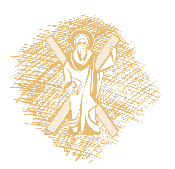 8
Ορισμός
Ένα Ασύρματο LAN (Wireless LAN – WLAN) είναι ένα Ασύρματο Τοπικό Δίκτυο που χρησιμοποιεί ραδιοκύματα ως φορείς.
Η τελευταία σύνδεση με τους χρήστες είναι ασύρματη ώστε να παρέχεται συνδεσιμότητα σε όλους τους χρήστες ενός κτηρίου ή συγκροτήματος κτηρίων (campus). 
Η ραχοκοκκαλιά (backbone) συνήθως υλοποιείται ενσύρματα.
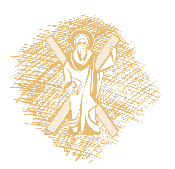 Ενσωμάτωση (Integration) σε Υπάρχοντα Δίκτυα
Ασύρματα Σημεία Πρόσβασης (Wireless Access Points - APs) – Μία μικρή συσκευή που γεφυρώνει την ασύρματη κίνηση με το δίκτυο. Χρησιμεύει και ως επαναλήπτης, επεκτείνοντας το ασύρματο δίκτυο
Ασύρματα Τοπικά Δίκτυα με Ethernet
Ή με Δακτύλιο με Κουπόνι (Token-Ring).
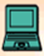 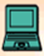 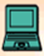 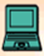 Σημείο Πρόσβασης
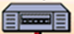 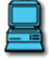 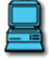 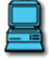 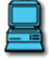 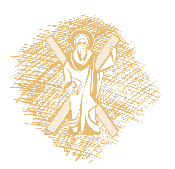 Ομοιότητες με Ενσύρματα Τοπικά Δίκτυα
Χρησιμοποιούν τα ίδια Πρωτόκολλα Δικτύων με τα ενσύρματα Τοπικά Δίκτυα
Υποστηρίζουν τις ίδιες εφαρμογές
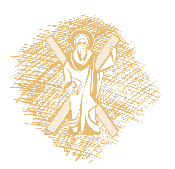 Διαφορές με τα Ενσύρματα Τοπικά Δίκτυα
Ειδικά πρωτόκολλα φυσικού στρώματος και στρώματος Σύνδεσης Δεδομένων (physical - data link)
Ενώνονται με τα ενσύρματα με τα σημεία πρόσβασης (access points)
Επιτρέπουν συνδεσιμότητα σε κινητούς χρήστες
Έχουν ειδικές απαιτήσεις ασφαλείας
Έχουν ειδικές απαιτήσεις διαλειτουργικότητας (interoperability) 
Απαιτούν διαφορετικό υλικό (h/w)
Διαφέρουν στις επιδόσεις
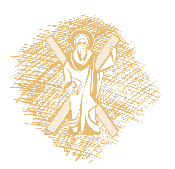 Φυσικό Στρώμα και Στρώμα Σύνδεσης Δεδομένων
Φυσικό Στρώμα: Η ασύρματη κάρτα διεπαφής δικτύου (NIC) παίρνει πλαίσια δεδομένων από το Στρώμα Σύνδεσης Δεδομένων, τα ανακατεύει (scrambling) με προκαθορισμένο τρόπο και χρησιμοποιεί το την τροποποιημένη ακολουθία δεδομένων για να διαμορφώσει το ραδιο-σήμα που αποτελεί το φορέα.
Στρώμα Σύνδεσης Δεδομένων 
Χρησιμοποιεί το Carriers-Sense-Multiple-Access with Collision Avoidance (CSMA/CA – Αίσθηση Φορέα – Πολλαπλή Πρόσβαση με Αποφυγή Σύγκρουσης).
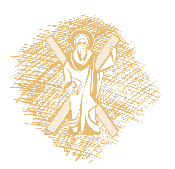 Η Ενσωμάτωση στα Υπάρχοντα Δίκτυα
Ασύρματα Πρωτόκολλα
Διακομιστής
Κινητό
Σημείο Πρόσβασης
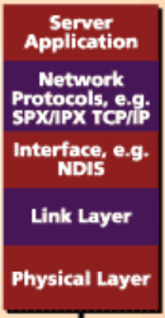 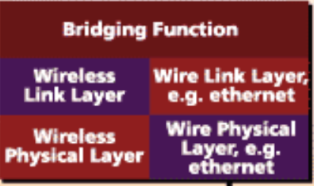 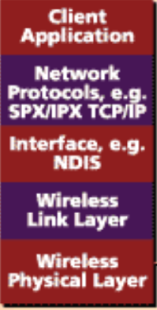 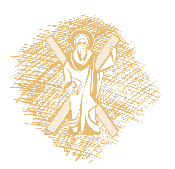 Περιαγωγή (Roaming)
Οι χρήστες διατηρούν συνδεσιμότητα ενώ αλλάζουν φυσική θέση
Οι κινητοί κόμβοι καταχωρούνται αυτομάτως μετο νέο σημείο πρόσβασης 
DHCP, Mobile IP
Η περιαγωγή δεν 
   περιλαμβάνεται
   στο πρότυπο 
   IEEE 802.11
Σημείο Πρόσβασης
Σημείο Πρόσβασης
Σημείο Πρόσβασης
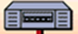 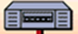 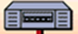 Ethernet
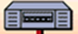 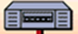 Σημείο Πρόσβασης
Σημείο Πρόσβασης
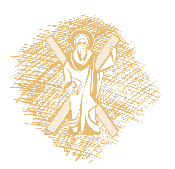 Ασφάλεια
Φασματική Εξάπλωση (spread spectrum)
Στο IEEE 802.11 καθορίζεται η προαιρετική Ισοδύναμη με την Ενσύρματη Ιδιωτικότητας (Wired Equivalent Privacy) και προαιρετικές μέθοδοι αυντικοποίησης (authentication).
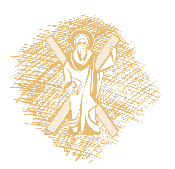 Διαλειτουργικότητα
Το IEEE 802.11 τυποποιεί το φυσικό στρώμα και το στρώμα σύνδεσης δεδομένων
Οι κατασκευαστές εξασφαλίζουν μεταξύ τους τη διαλειτουργικότητα των υλοποιήσεών τους που βασίζονται στο IEEE 802.11
Ο οργανισμός Wireless Ethernet Compatibility Alliance (WECA) εκδίδει πιστοποιητικά Wi-Fi Certification που πιστοποιούν τη διαλειτουργικότητα των υλοποιήσεων που βασίζονται στο 802.11b
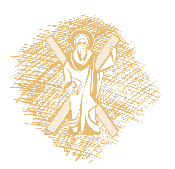 Επιδόσεις
802.11a (θεωρητικά) 54Mbps στη ζώνη των  5 GHz
802.11b (θεωρητικά) 11Mbps στη ζώνη των  2.4 GHz
802.11g (θεωρητικά) 54 Mbps στα 2.4 GHz.
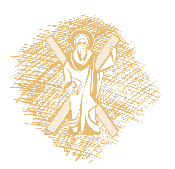 802.11a
Χρησιμοποιεί την Ορθογώνια Πολύπλεξη στο πεδίο της Συχνότητας (Orthogonal Frequency Division Multiplexing - OFDM)
Υψηλότερες επιδόσεις του 802.11b που χρησιμοποιεί DSSS (Direct Sequence Spread Spectrum)
Το 802.11a MAC (Media Access Control) είναι το ίδιο με του 802.11b
Στη ζώνη των 5 GHz
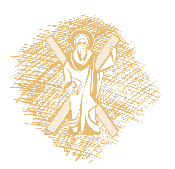 Πλεονεκτήματα του 802.11a
φασματικά υπερ-αποδοτικό
Στη ζώνη 5 GHz χρησιμοποιεί 300 MHz (έναντι 83.5 MHz @ 2.4 GHz) 
Υψηλές ταχύτητες έως τα 54 Mbps 
Λιγότερες παρεμβολές επειδή λιγότερες συσκευές χρησιμοποιούν τη συνότητα, ενώ τη ζώνη των 2.4 GHz χρησιμοποιούν τα ασύρματα τηλέφωνα, οι φούρνοι μικροκυμάτων, το Bluetooth και τα WLAN
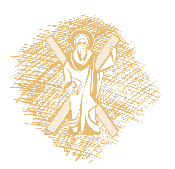 Μειονεκτήματα του 802.11a
Πρότυπα και Διαλειτουργικότητα και Ασυμβατότητα με το 802.11b
Νομικά Θέματα: Η Ζώνη των 5 GHz δεν είναι ελεύθερη παντού
Εμπορικό Πρόβλημα: Ελαττωμένο ενδιαφέρον για τη ζώνη των 5 GHz  πέραν της γεφύρωσης LAN-LAN
Κόστος: Τα 2.4 GHz είναι 40% φθηνότερα
Κάλυψη: Στην ίδια ισχύ, το 50% των 2.4 GHz
Κατανάλωση ισχύος: Οι μεγαλύτεροι ρυθμοί μετάδοσης αλλά και η μικρότερη αποδοτικότητα της OFDM έναντι της DSSS
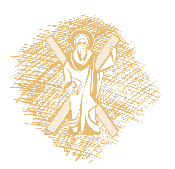 802.11g
Επέκταση υψηλής ταχύτητας του 802.11b
Συμβατό με το 802.11b, OFDM
Μέχρι τα 54 Mbps 
2.4 GHz (vs. 802.11a, 5 GHz)
Φθηνότερο από τα 5GHz
Βήμα για ακόμα μεγαλύτερες ταχύτητες
Χρησιμοποιεί το P802.11 TGe στο 802.11 Medium Access Control (MAC) για βελτίωση και διαχείριση του Quality of Service (QoS)
P802.11 TGf: Σύνολο απαιτήσεων για δημιουργία Inter-Access Point Protocol (IAPP)
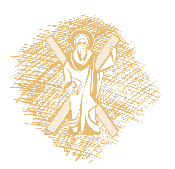 Η Ασφάλεια του 802.11b
Η ασύρματη μετάδοση δεδομένων μεταξύ πελατών (clients) και σημείων πρόσβασης στο στρώμα σύνδεσης δεδομένων (data link) προστατεύεται με το πρωτόκολλο Wired Equivalent Privacy (WEP) 
Υπηρεσίες:
Αυθεντικοποίηση (Authentication): Έλεγχος πρόσβασης στο δίκτυο. Με χρήση του SSID – Service Set Identifier. Κρυπτογραφική ή μη. Η κρυπτογραφική
Εχεμύθεια (Confidentiality): Εμποδίζει τους ωτακουστές - χρησιμοποιεί αλγόριθμο με συμμετρικό κλειδί RC4  για τη δημιουργία ψευδοτυχαίας ακολουθίας που υφίσταται XOR με τα δεδομένα. Μεγέθη κλειδιών 40bits to 128bits
Ακεραιότητα (Integrity): Εμποδίζει την αλλοίωση των μηνυμάτων CRC (Cyclic Redundant Check)
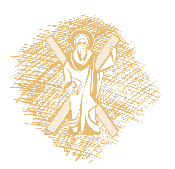 Προβλήματα Ασφαλείας
Συχνά δεν παρέχονται οι υπηρεσίες ασφαλείας στα προϊόντα.
Τα κλειδιά WEP είναι στατικά, χρησιμοποιούνται για μεγάλα διαστήματα. Το WEP δεν υποστηρίζει διαχείριση κλειδιού.
Μικρά κρυπτογραφικά κλειδιά
Η αυθεντικοποίηση αφορά συσκευές και όχι χρήστες.
Τα συστήματα που βασίζονται σε ταυτότητες είναι συνήθως ευάλωτα
Η ακεραιότητα των πακέτων δεν είναι ικανοποιητική
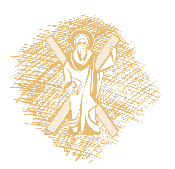 Μηχανισμοί Ασφαλείας σε WLAN
3Com Dynamic Security Link
CISCO LEAP - Lightweight Extensible Authentication Protocol
IEEE 802.1x – Port-Based Network Access Control
RADIUS Authentication Support
EAP-MD5
EAP-TLS
EAP-TTLS
PEAP - Protected EAP
TKIP - Temporal Key Integrity Protocol
IEEE 802.11i
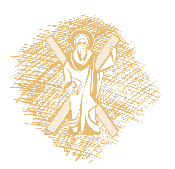 IEEE 802.11n
Επόμενη γενιά WiFi, ταχύτητες τουλάχιστον 100Mbps στα σημεία πρόσβασης του (MAC data service access point - SAP)
Τροποποιήσεις του φυσικού στρώματος (PHY) και του Medium Access Control (MAC) 802.11
Evaluation metrics: throughput, range, network capacity, (peak and average power consumption), spectral flexibility, backward compatibility, and coexistence (3 channel models)
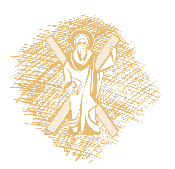 Πρότυπα IEEE
IEEE 802.15 (Bluetooth) Personal Area Network (PAN)
IEEE 802.11 (Wi-Fi) Local Area Network (LAN)
IEEE 802.16 (WiMax) Metropolitan Area Network (MAN)
IEEE 802.20  Wide Area Network (WAN)
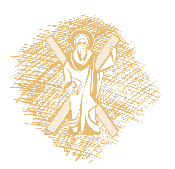 WiMax
WiMax (Worldwide Interoperability for Microwave Access): Τεχνολογία βασισμένη σε πρότυπα προς παροχή ασύρματης ευρυζωνικής πρόσβασης στο τελευταίο μίλι,  όπως πχ η DSL
Καθορίζεται στο πρότυπο IEEE 802.16
Η συμβατότητα μεταξύ προϊόντων διαφορετικών κατασκευαστών πιστοποιείται από το WiMax Forum (WiMAX Forum Certified™)
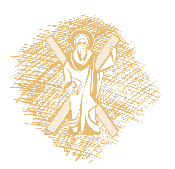 Τεχνολογία WiMax
Σκοπός να μηνα απαιτείται ευθίας οπτική επαφή (line-of-sight - LOS) με σταθμό βάσης.
Κυψέλες 3-10 km, έως 40 Mbps ανά κανάλι για σταθερές και φορητές εφαρμογές. 
Σε κινητές εφαρμογές έως 15 Mbps σε κυψέλες έως τα 3 km.
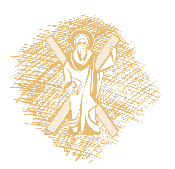 Πλεονεκτήματα
Άμεση παροχή ταχυτήτων DSL 
Χαμηλό κόστος, ευελιξία, κλιμάκωση με την πρόσθεση επιπλέον καναλιών 
Φωνή, δέδομένα, Διαδίκτυο
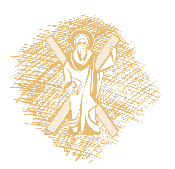 Πρότυπα Wi-Fi
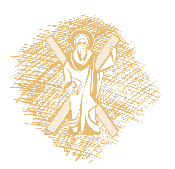 Πρότυπα WiMax
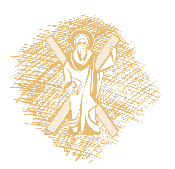 Πλεονεκτήματα-Μειονεκτήματα του Wi-Fi
Φάσμα που δεν απαιτεί  άδεια
Μικρό κόστος
Κινητικότητα των χρηστών 100 μ από το σημείο πρόσβασης.
Πολλές διαθέσιμες, φθηνές συσκευές Wi-Fi συμβατές με άλλες δικτυακές τεχνολογίες
Μικρό επίπεδο κινητικότητας
Ευάλωτο σε παρεμβολές
Σχεδιασμένο για εφαρμογές μικρής ακτίνας βασικά εσωτερικού χώρου
Προβληματική ασφάλεια
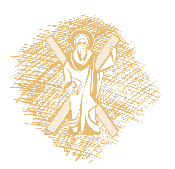 Σύγκριση WiMax έναντι Wi-Fi
Απαλλάσσεται από τους περιορισμούς του Wi-Fi.
Για εξωτερικούς χώρους και μεγάλες αποστάσεις
Πολύπλοκη τεχνολογία με θέματα εγγυημένου QoS carrier-class reliability, NLOS.
Συμπληρωματικά, όχι ανταγωνιστικά
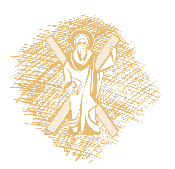 Κυψελλοειδής Κινητή Τηλεφωνία
Πρότυπα

Global System for Mobile Communication (GSM) 
Code Division Multiple Access (CDMA)
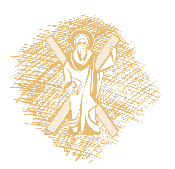 Γενιές
1G: Αναλογικά κυψελλοειδή για επικοινωνίες φωνής
2G: Ψηφιακά ασύρματα κυρίως για φωνή με περιορισμένες δυνατότητες δεδομένων
2.5G: Ενδιάμεσο βήμα προς το 3G στις ΗΠΑ
3G: Ψηλές ταχύτητες, κινητά, με βίντεο και εφαρμογές όπως e-mail, Web browsing, instant messaging
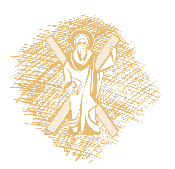 Τα Πρότυπα της Κινητής Τηλεφωνίας για την Πρόσβαση στον Ιστό
I-mode (HTML)


Wireless Application Protocol (WAP)  (Wireless Markup Language - WML)
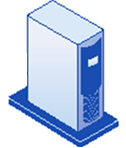 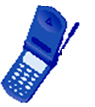 Διακομιστής Δικτύου
Μόνιμη Σύνδεση
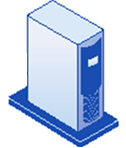 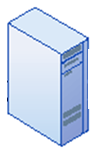 Αιτήματα
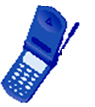 Διακομιστής
 Δικτύου
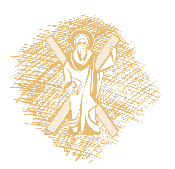 Πύλη
Δομή
Πολλαπλή Πρόσβαση
Κατερχόμενη Ζεύξη
Σταθμός Βάσης
Σταθερός Πομποδέκτης
Handoff
Ανερχόμενη Ζεύξη
Κυψέλες  Διαφορετικές συχνότητες ή κώδικες
Κινητοί Σταθμοί
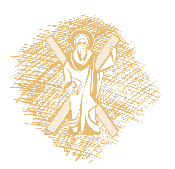 Μέθοδοι Πολλαπλής Πρόσβασης
Συχνότητα
CMDA: Code Division Multiple Access
Πρόσβαση Κώδικα
TDMA: Time Division Multiple Access   Πρόσβαση Χρόνου
FDMA: Frequency Division Multiple Access Πρόσβαση Συχνότητας
Κώδικες
Χρόνος
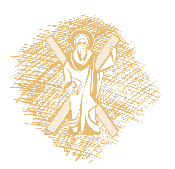 Η Εξέλιξη της Κυψελλοειδούς Τηλεφωνίας
0G: Κινητά Ραδιοτηλέφωνα (MTS) 
1G: Αν
2G/3G/4G .. - Ψηφιακά:
GSM/3GPP
cdmaOne/CDMA2000
GSM
cdmaOne/IS-95
GPRS
2G
EDGE
UMTS, WCDMA
CDMA2000 EV-DO
3G
HSPA
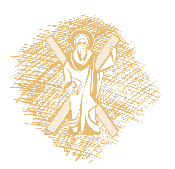 4G
LTE
Global System for Mobile communications (GSM)
900/1800 MHz (US: 850/1900 MHz)
For 900 MHz band
Uplink: 890-915	
Downlink: 935-960
25 MHz bandwidth - 124 συχνοτικά κανάλια φορέα, σε αποστάσεις 200KHz
Time Division Multiplexing 8 πλήρη κανάλια φωνής ανά συνχοτικό κανάλι .
Ισχύς συσκευής χειρός μέχρι 2 W στο GSM850/900 και 1 W στο GSM1800/1900.
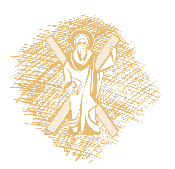 Κινητά Δίκτυα Επόμενης Γενιάς
Next Generation Mobile Networks (NGMN) 
Συστάσεις
Στόχοι επιδόσεων, συστάσεις και σενάρια εφαρμογών για τα μελλοντικά κινητά δίκτυα ευρείας ζώνης με πηρύνα μεταγωγής πακέτων
Η αρχιτεκτονική σκοπεύει στην ομαλή μετάβαση των υφισταμένων 2G/3G δικτύων σε IP δίκτυα
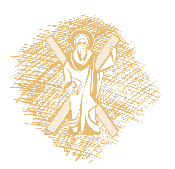 Τέλος Ενότητας
Χρηματοδότηση
Το παρόν εκπαιδευτικό υλικό έχει αναπτυχθεί στo πλαίσιo του εκπαιδευτικού έργου του διδάσκοντα.
Το έργο «Ανοικτά Ακαδημαϊκά Μαθήματα στο Πανεπιστήμιο Πατρών» έχει χρηματοδοτήσει μόνο την αναδιαμόρφωση του εκπαιδευτικού υλικού. 
Το έργο υλοποιείται στο πλαίσιο του Επιχειρησιακού Προγράμματος «Εκπαίδευση και Δια Βίου Μάθηση» και συγχρηματοδοτείται από την Ευρωπαϊκή Ένωση (Ευρωπαϊκό Κοινωνικό Ταμείο) και από εθνικούς πόρους.
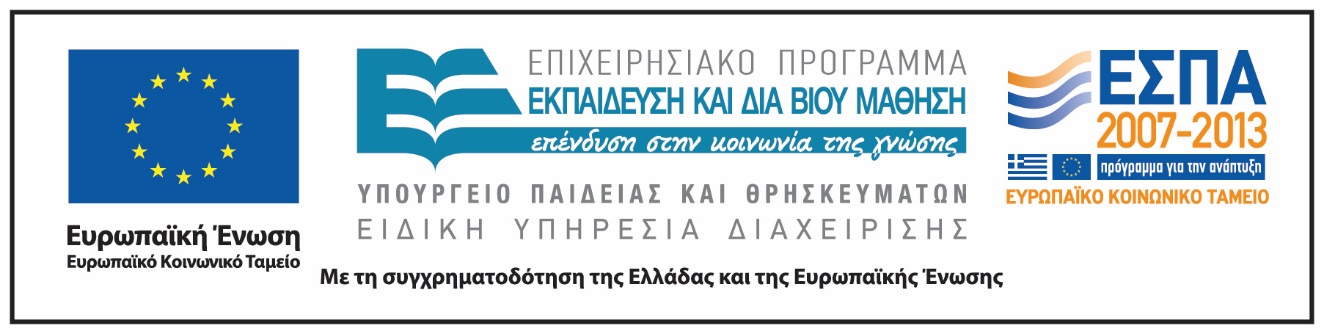 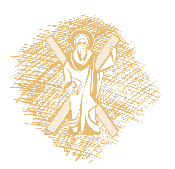 Σημειώματα
Σημείωμα Ιστορικού Εκδόσεων Έργου
Το παρόν έργο αποτελεί την έκδοση 1.0.  
Έχουν προηγηθεί οι κάτωθι εκδόσεις:
Έκδοση 1.0 διαθέσιμη εδώ.
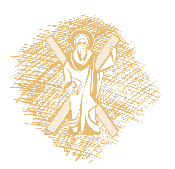 Σημείωμα Αναφοράς
Copyright Πανεπιστήμιον Πατρών, Βασίλης Στυλιανάκης. «Επικοινωνίες Πρόσβασης. Ασύρματη Τεχνολογία Πρόσβασης». Έκδοση: 1.0. Πάτρα 2014. Διαθέσιμο από τη δικτυακή διεύθυνση:
https://eclass.upatras.gr/modules/document/document.php?course=EE901
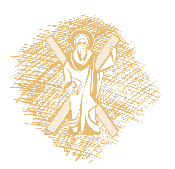 Σημείωμα Αδειοδότησης
Το παρόν εκπαιδευτικό υλικό υπόκειται σε άδειες χρήσης Creative Commons. 
Για εκπαιδευτικό υλικό, όπως εικόνες, που υπόκειται σε άλλου τύπου άδειας χρήσης, η άδεια χρήσης αναφέρεται ρητώς.
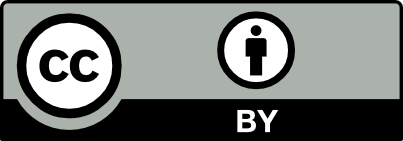 [1] http://creativecommons.org/licenses/by/4.0/
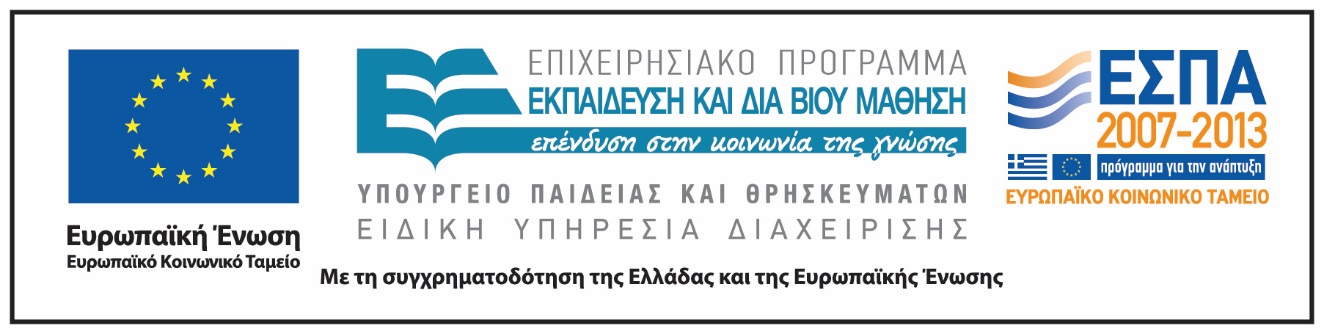 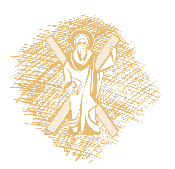 Διατήρηση Σημειωμάτων
Οποιαδήποτε αναπαραγωγή ή διασκευή του υλικού θα πρέπει να συμπεριλαμβάνει:
το Σημείωμα Αναφοράς
το Σημείωμα Αδειοδότησης
τη δήλωση Διατήρησης Σημειωμάτων
το Σημείωμα Χρήσης Έργων Τρίτων (εφόσον υπάρχει)
μαζί με τους συνοδευόμενους υπερσυνδέσμους.
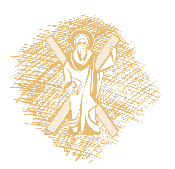